Подготовила:воспитательМБДОУ «Детский сад №46 «Светлячок»
Кривошеина Елена
Александровна
Мастер – класс для педагогов «гербарий с увлечением».
Цель: познакомить со способом засушивания растений – гербарием, показать способы их использования, предложить рекомендации по сбору гербария сдетьми.
Актуальность: Проблема сохранения биоразнообразия, осознанная на исходе XX столетия мировым сообществом как один из устойчивости развития человечества, тесно связана с сохранением и созданием естественно-исторических коллекций, в частности гербариев, которые являются одним из важнейших и незаменимых источников получения достоверной и практически неисчерпаемой информации.
Материал и оборудование: коллекция гербария, пресс для гербария, папка для гербария, букет из сухоцветов, пинцеты, ватман, клей ПВА, кисточки, раскраска
Что же такое гербарий?
Гербарий – это коллекция засушенных растений. В переводе с латинского гербарий означает «травник». В гербарии, однако, могут быть и цветы, и листья деревьев. Первые гербарии появились в Италии XVI веке, когда для сбора и засушивания растений стала применяться бумага как материал, хорошо впитывающий влагу из растений. А сегодня в магазинах можно найти подходящие инструменты для сбора гербариев: бумагу для приклеивания образцов, этикетки, папки и т.д. Гербарий собирали многие великие люди. В России первый гербарный лист был заложен Петром I с лаконичной надписью «рваны? 1717 года»
Использование гербариев
Гербарии можно использовать в организованной – образовательной деятельности, совместной деятельности и самостоятельной деятельности детей.
 1)В ООД использование в разных образовательных областях, например: 
«Познавательное развитие», темы: «Лекарственные растения наши друзья» и т.д. - «Социально- коммуникативное развитие», темы: «Какие растения опасны, а какие полезны» «Речевое развитие», темы: «Составление описательных рассказов», при чтении и заучивании стихотворений и др. - «Художественно – эстетическое развитие», в аппликации, например: «Ковер из осенних листьев», . В рисовании «Ветка вербы»,  и др. Лепка:  «Ветка рябины» и др.
 2) В совместной деятельности воспитатель предлагает детям речевые и настольно – печатные игры, читает детям сказки, рассказы, стихи, загадывает загадки, создают поделки и аппликации с использованием листьев гербария. 
3)В самостоятельной деятельности детям предлагаются настольно-печатные игры, рассматривание растений гербария, нахождение знакомых растений, рассказывание , что они знают о нем, составление загадок – описаний.
Подготовка и экипировка
Прежде всего нужно определиться, какие именно растения войдут в вашу будущую коллекцию. Конечно, с младшими детьми стоит начать с простых, хорошо знакомых и часто встречающихся цветов и трав. А вот для детей постарше задачу уже можно усложнить: например, предложить собирать только лекарственные растения, или растения одного конкретного вида.
Секреты долговечного гербария
Растения собираются в сухую и солнечную погоду, выбираются не смоченные дождем и росой экземпляры, иначе засушить их будет очень трудно. Растение собирается целиком, со всеми корнями, корневищами, клубнями, луковицами, плодами и цветками, в том числе водные растения. Если растение крупное и собрать его целиком не представляется возможным, то берутся те части растения, по которым можно его опознать, составить представление о растении целиком. Крупные веточки срезайте секатором, замазывая места среза садовым варом или глиной. Правила сбора
Правила сбора растений
Это обязательно нужно делать, когда присутствуют дети, т.к. они должны видеть, что мы не приходим к природе, как варвары, и даже если что-то берем от нее, то заботимся о том, чтобы у природы хватило сил восстановиться. Листья и головки цветов срезайте маникюрными ножницами, укладывайте в контейнер, прокладывая газетами. Листья деревьев и кустарников срезаются вместе с ветками, чтобы можно было посмотреть расположение листьев. Для гербария выбираются только развитые растения с цветками (пусть и незрелыми) и плодами. Собираются растения без повреждений и признаков болезней, не засохшие от жары. Для каждого растения берется несколько экземпляров про запас. Выкопанное растение сразу же тщательно очищается от земли, других растений, расправляется таким образом, как оно росло и кладется между двумя листами бумаги. По правилам, нужно вложить этикету (указать дату сбора растения, кем оно было собрано, а также описание местности).
Сушить растения можно несколькими способами:
1)Крупные и объемные растения, в том числе цветы, можно сушить в мелком песке (сухом речном или морском) в манке, кукурузной крупе. Для этого нужна картонная коробка, на дно насыпаем слой песка или крупы толщиной около 3см, помещаем растение и засыпаем его полностью, ставим в теплое место. Если цветок крупный – пион, георгин, тогда понадобится несколько раз менять наполнитель. Объемный гербарий дает возможность увидеть полностью строение растения, его цвет, форму и объем. 
2)Сохранять в парафине. Расплавляем парафин в емкости на водяной бане, затем живой цветок быстро окунаем в расплавленный парафин и тут же вынимаем. Преимущество засушивания в парафине заключается в том, что хорошо видны все жилки и прожилки.
 3)Сушим при помощи утюга. Заверните лист в салфетки и газеты и прогладьте несколько раз не слишком горячим утюгом. Отложите гербарий на несколько часов, затем прогладьте снова. Повторите процедуру с утюгом 3-4 раза до полного высыхания растения.
4)Традиционный способ: сушим в газетах. Аккуратно расправив листья, разложите растения между старых газет. Старайтесь придать растению естественный вид. Некоторые листья можно специально отогнуть, чтобы была видна нижняя сторона. Сложите газеты одна на другую, между ними проложите еще по несколько листов газетной бумаги или бумажные салфетки для впитывания влаги. Сверху сооружение придавите чем-нибудь тяжелым, например несколькими большими книгами. Сохнуть травы и цветы будут около двух недель. Каждые 2-3 растения перекладывают новыми бумажными салфетками, чтобы не загнили. Конечно, к сушке растений можно подойти еще проще, положив их между листами книги, но тогда, во-первых, может испортиться книга, во-вторых, засушенное растение может не сохранить форму. Чтобы узнать, высохло ли растение, его аккуратно поднимают за стебель и, если оно не сгибается, его уже можно оформлять на гербарном листе
Как сделать процесс увлекательным
Предоставьте ребенку самостоятельно провести исследование и выяснитьназвание каждого растения, сравнивая экземпляр с фотографиями изатласа: это развивает наблюдательность и прививает навыки работы сосправочной литературой.Чтобы процесс не превратился в рутину, расскажите о занимательныхфактах, связанных с каждым растением, о неожиданных способах егоприменения, легендах и преданиях о нем. Почему индейцы называлиподорожник «следом белого человека»? Как клевер стал национальнымсимволом Ирландии? В каких цветах предпочитают селиться эльфы?Почему мать-и-мачеха так странно называется? И какую траву на Русиназывали «лекарством от 99 болезней»? Помимо прочего, такой подходпозволит малышу гораздо лучше запоминать растения.
В зависимости от возраста и склонностей ребенка, создание гербарияможно превратить в научный проект, арт-объект, творческую мастерскуюили увлекательный квест.
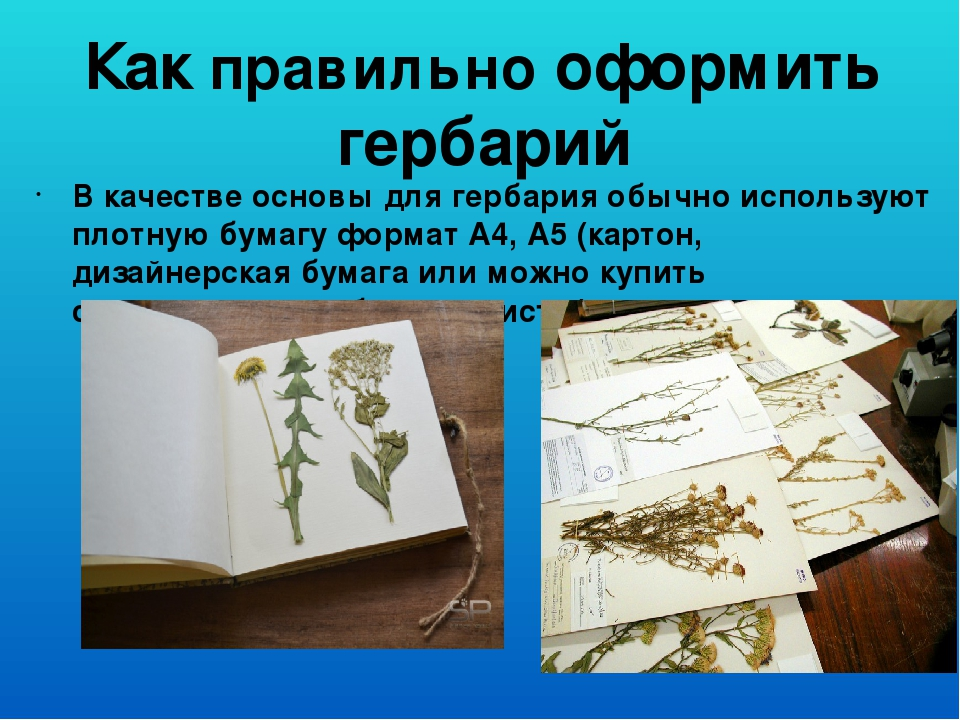 Мои гербарии
Картотека лекарственных растений Алтайского края